«Ռիսկերի կառավարում զբոսաշրջության ոլորտում»
Սննդամթերքի Անվտանգություն
Աշոտ Օհանյան
«Մասնավոր հատվածի զարգացում և ՄԿՈՒ»
28.06.2022
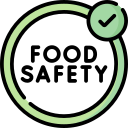 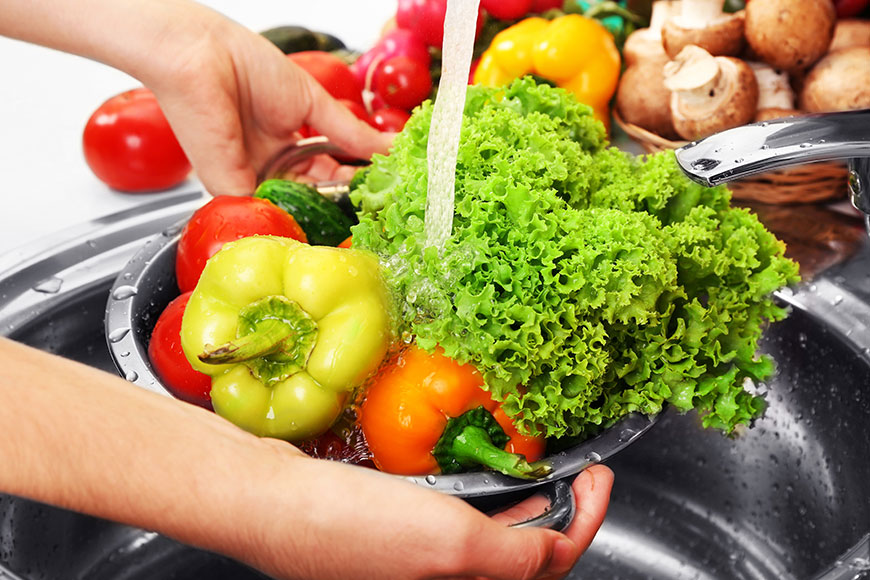 Սննդի անվտանգությունը՝ հյուրանոցային տնտեսություններում
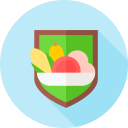 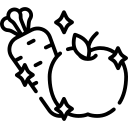 ՍԱՆԻՏԱՐԱԿԱՆ ԿԱՆՈՆՆԵՐ ԵՎ ՆՈՐՄԵՐ
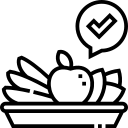 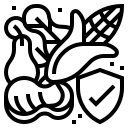 ՍԱՆԻՏԱՐԱԿԱՆ ԿԱՆՈՆՆԵՐ ԵՎ ՆՈՐՄԵՐ
Պարտադիր բժշկական զննություն 
Բժշկական զննության գործընթաց
Պարտադիր նախնական (աշխատանքի ընդունվելիս) և պարբերական բժշկական զննություն 
Սանիտարական գրքույկում կատարվող նշումներ
Աշխատակիցների անձնական հիգիենան
Անձնական հիգիենայի կանոնները
Աշխատակիցների անձնական հիգիենային ներկայացվող  սանիտարական պահանջները
Յուրաքանչյուր աշխատակից, պետք է ունենա իր անձնական սանիտարական (բժշկական) գրքույկը
Աշխատակցի բժշկական հետազոտության արդյունքները պետք է գրանցվեն հատուկ մատյանում
Առաջին օգնության դեղատուփ
Աշխատակիցներին հատկացվում է հատուկ հանդերձանք
Անձնական Հանդերձարան
Արգելվում է անձնական հագուստը, իրերը և կոշիկները պահել արտադրական տարածքում
Ձեռքերը պետք է լվանալ համաձայն ցուցումների:
Ինչպես ճիշտ լվանալ ձեռքերը
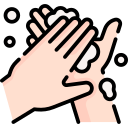 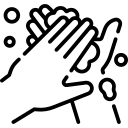 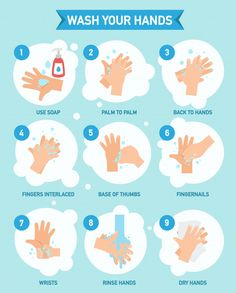 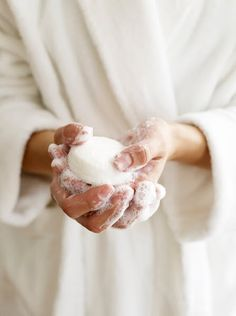 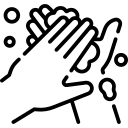 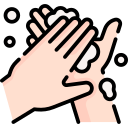 Սանիտարական (բժշկական) գրքույկ
Օրինակ
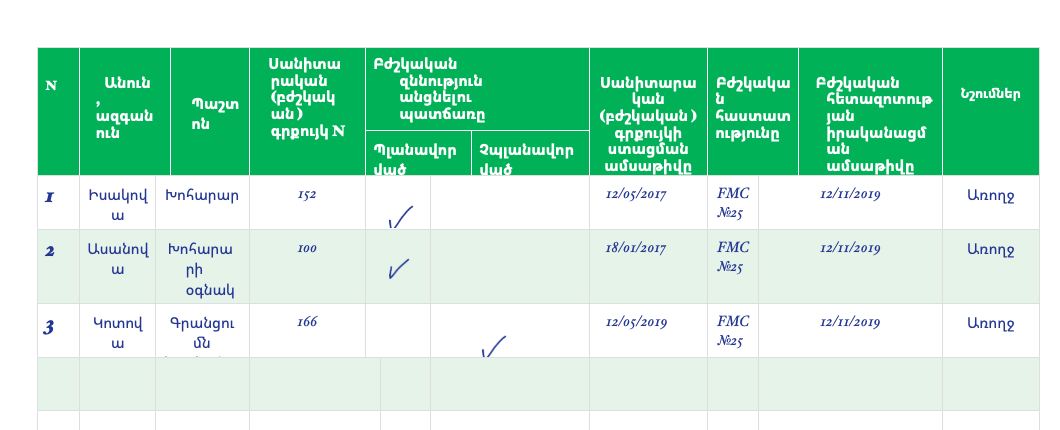 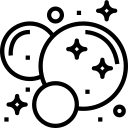 ՀՅՈՒՐԱՆՈՑԱՅԻՆ ՏՆՏԵՍՈՒԹՅԱՆ ՕԲՅԵԿՏՆԵՐԻ ԱՆՁՆԱԿԱԶՄԻ ԱՇԽԱՏԱՆՔԱՅԻՆ ԵՎ ԿԵՆՑԱՂԱՅԻՆ ՊԱՅՄԱՆՆԵՐԻՆ ՆԵՐԿԱՅԱՑՎՈՂ ՀԻԳԻԵՆԻԿ ՊԱՀԱՆՋՆԵՐ
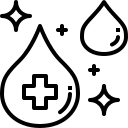 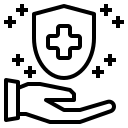 ՀՅՈՒՐԱՆՈՑԱՅԻՆ ՏՆՏԵՍՈՒԹՅԱՆ ՕԲՅԵԿՏՆԵՐԻ ԱՆՁՆԱԿԱԶՄԻ ԱՇԽԱՏԱՆՔԱՅԻՆ ԵՎ ԿԵՆՑԱՂԱՅԻՆ ՊԱՅՄԱՆՆԵՐԻՆ ՆԵՐԿԱՅԱՑՎՈՂ ՀԻԳԻԵՆԻԿ ՊԱՀԱՆՋՆԵՐ
Հյուրանոցային տնտեսության օբյեկտներում սարքավորումների  շահագործումը
Աշխատակիցների համար հատկացված սանիտարակենցաղային սենքեր
Բոլոր աշխատողները ապահովվում են արտահագուստի 2-ական լրակազմով և անձնական հիգիենայի պարագաներով
Հյուրանոցային տնտեսության օբյեկտների աշխատող անձնակազմը առողջական վիճակի պարտադիր նախնական (աշխատանքի ընդունվելիս) և պարբերական բժշկական զննության է ենթարկվում
1
Առաջադրանք
Նայեք ձեր առջև նկարներին և գտեք սխալները
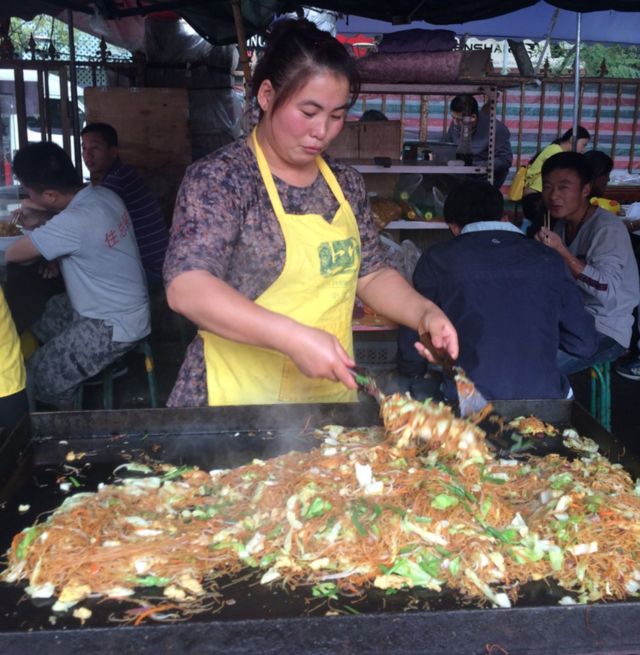 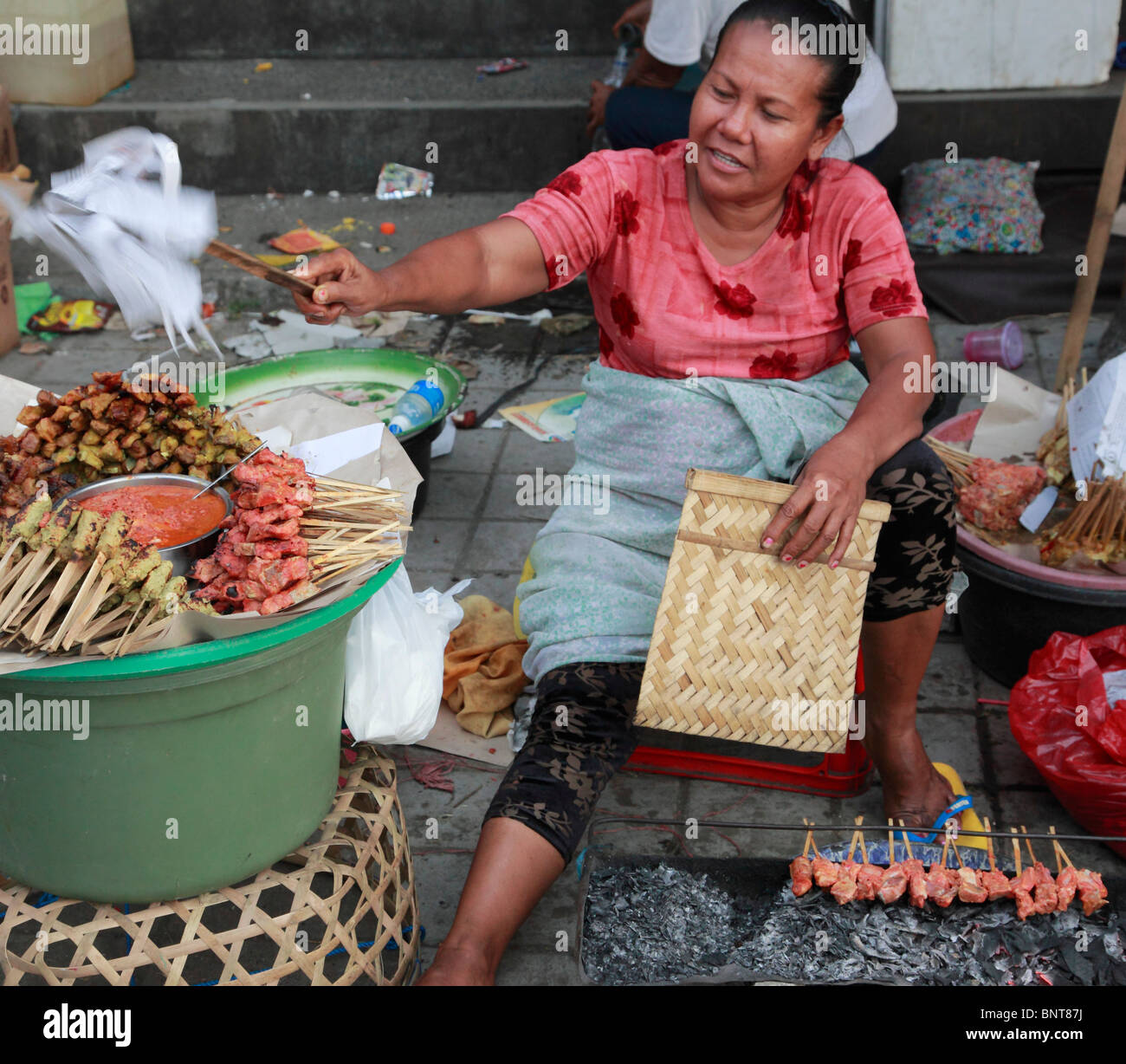 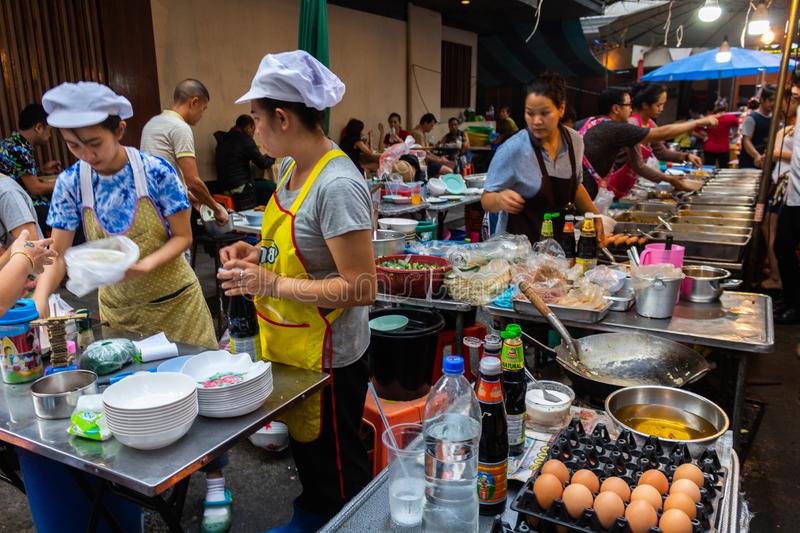 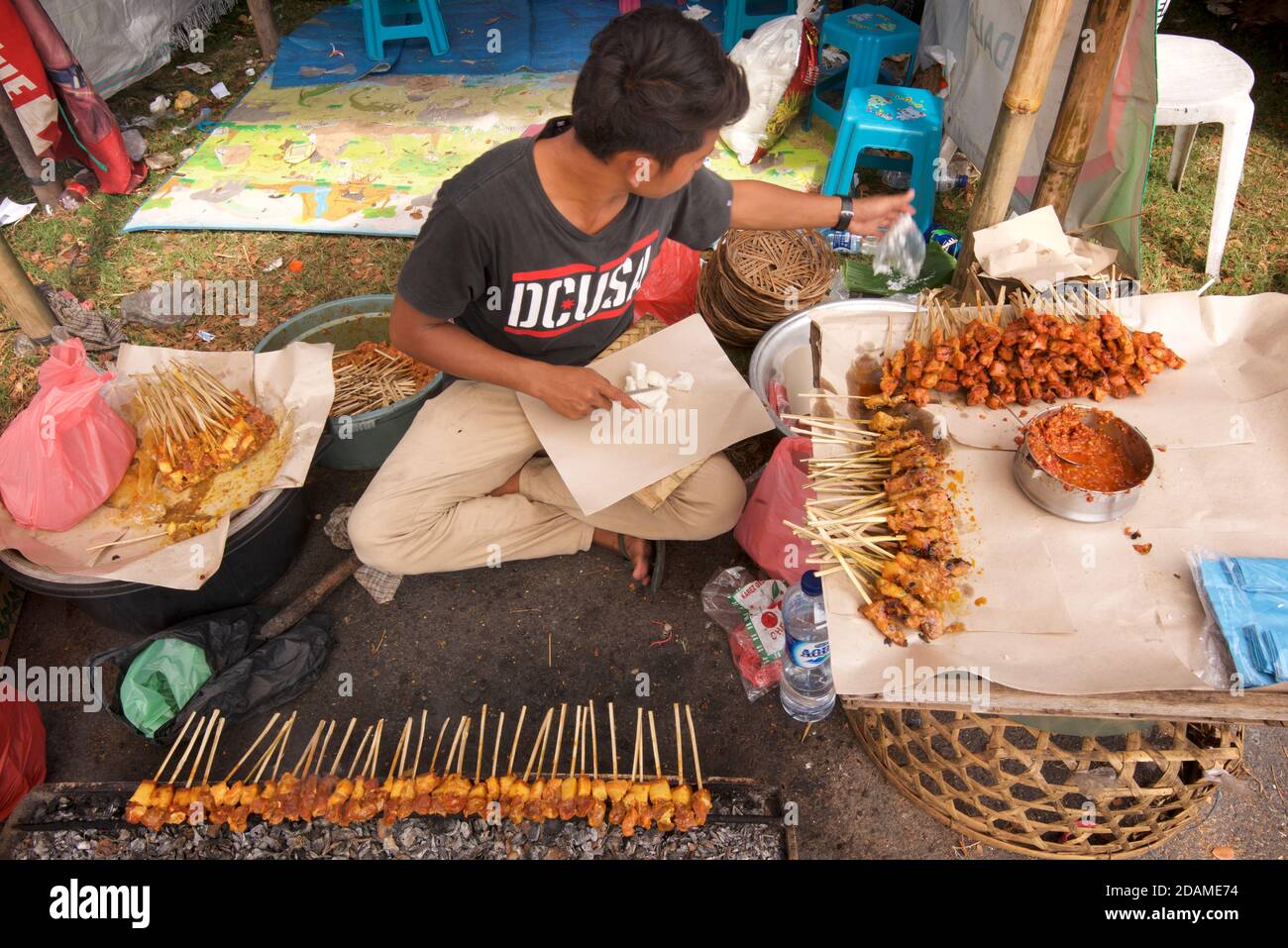 Ո՞ր եղունգներն են համապատասխանում սանիտարական նորմերին
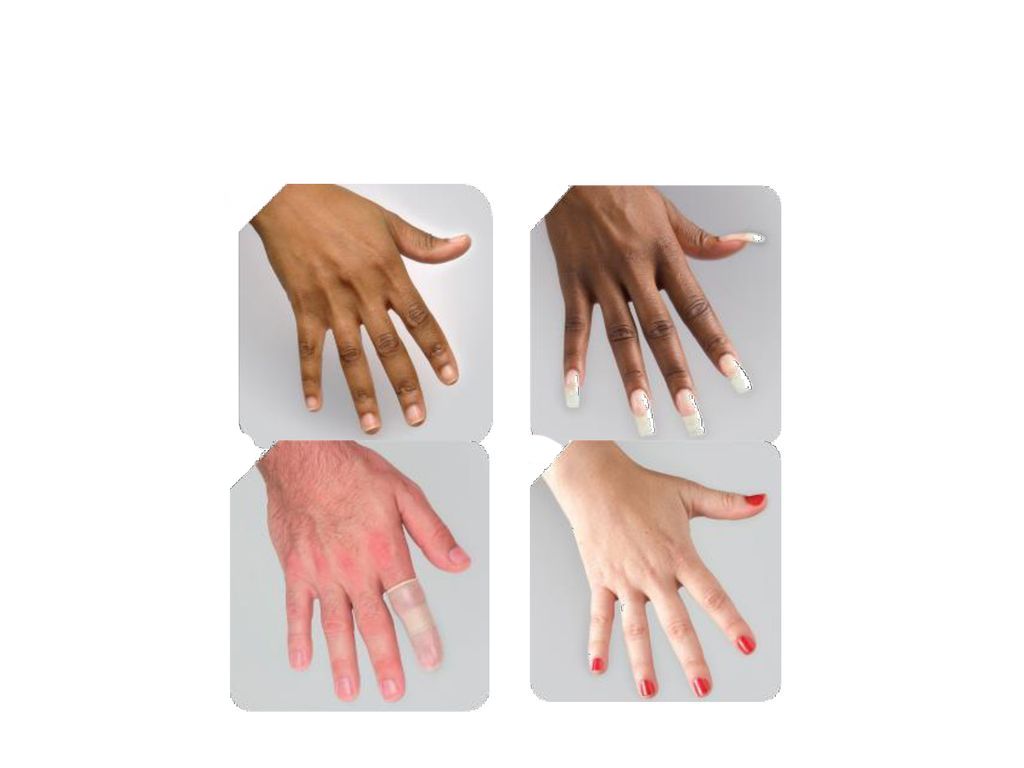 Սննդամթերքի պահպանմանը, փոխադրմանը, պատրաստմանը և մատուցմանը ներկայացվող սանիտարական պահանջները
Սննդամթերքի պահպանմանը, փոխադրմանը, պատրաստմանը և մատուցմանը ներկայացվող սանիտարահիգիենիկ պահանջները
Տեղափոխվող մթերքը պետք է ուղեկցվի համապատասխան փաստաթղթերով
Պահեստային տարածքները պետք է համապատասխանեն տարողունակության չափանիշներին
Անհրաժեշտ է պահպանել «առաջինը մուտք, առաջինը ելք» (FIFO) սկզբունքը
Առանց կնիքի և ուղեկցող փաստաթղթերի միսը չի ընդունվում
Պահածոյացված սննդամթերքը, որի տեսքն անբավարար է (տուփն ուռած է, ճխլված, ժանգոտած) չի ընդունվում
Պահվում է սառնարանային սարքավորումների ջերմաստիճանային ռեժիմի մատյան
Սննդամթերքի նախնական մշակման սանիտարահիգիենիկ կանոնները
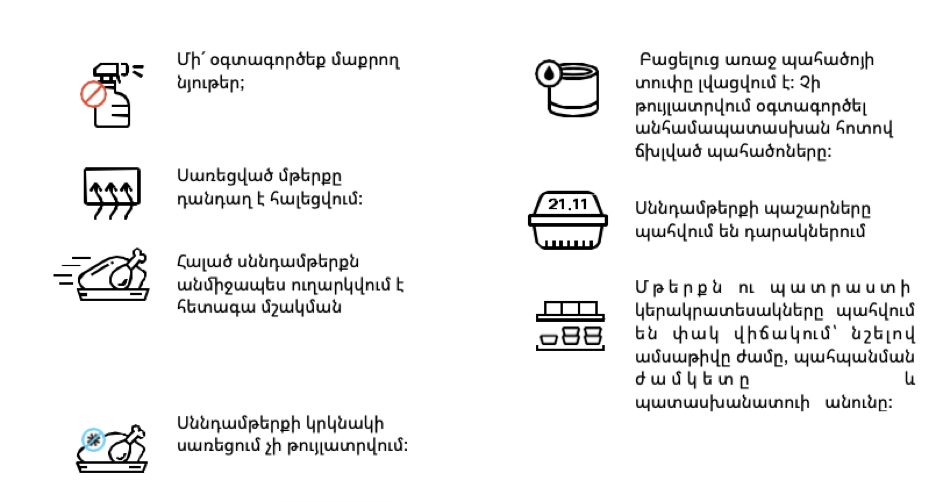 Մթերքի ջերմային մշակմանը ներկայացվող սանիտարահիգիենիկ կանոնները
Ձկնամթերքը
Ջերմային մշակում
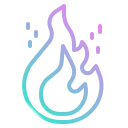 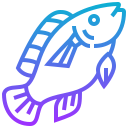 Ջերմային մշակման ընթացքում, մթերքի ներսում ջերմաստիճանը պետք է հասնի առնվազն 75°С: Ստուգելու համար պետք է օգտագործել սննդի ջերմաչափ:
Ձկան կտորները և աղացած ձկնամթերքը տապակվում է երկու կողմից՝ տաքացած յուղով/ ձեթով, մինչև առաջանա խրթխրթան կեղև, այնուհետև եփվում է ջեռոցում՝ 5 րոպե՝ + 250 ° C ջերմաստիճանում:
Հում և պատրաստի մթերքեր
Խավարտներ
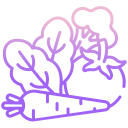 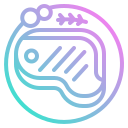 Խավարտը պատրաստելիս, անհրաժեշտ է՝  խառնել՝ օգտագործելով խոհանոցային գործիքներ՝ առանց կերակուրին ձեռքով դիպչելու: Խավարտին ավելացվող յուղը անցնի նախնական մշակում:
Հում և պատրաստի մթերքի աղտոտումից խուսափելու համար ջերմաչափը յուրաքանչյուր անգամ օգտագործելուց հետո մաքրվում և ախտահանվում է:
Այլ պահանջներ
Արգելվում է խառնել թարմ պատրաստված կերակուրը նախորդ օրվա սննդի մնացորդների, կամ նույն օրն ավելի վաղ պատրաստված սննդի հետ:
Տաք ուտեստները մատուցվում են առնվազն 75 °С ջերմաստիճանում: Այդ նպատակով կարելի է օգտագործել ջրաբաղնիք՝ բեն մարի1: Սառը ուտեստները մատուցվում են ոչ ավելի, քան 5 °С-ում, իսկ խավարտը՝ առնվազն 65°С ջերմաստիճանում:  
Չի թույլատրվում եփած և հում մթերքը իրար խառնել կամ միմյանց հպել:
  Հատուկ ուշադրություն պետք է դարձնել տաք ձեթի մեջ ընկղմելու միջոցով տապակմանը։ Բարձր ջերմաստիճանում պատրաստման  համար նախատեսված յուղերի արտադրական հսկողությունը ներառում է տապակվող մթերքի ամենօրյա օրգանոլեպտիկ գնահատում  (համ,հոտ, գույն)՝ ինչպես տապակելուց առաջ, այնպես էլ դրանից հետո :  
Կերակուրը մատուցվում է ձեռնոցով:
ՍՆՆԴԱՄԹԵՐՔԻ ԱՆՎՏԱՆԳՈՒԹՅԱՆ ՄԱՍԻՆ
ԸՆԴՀԱՆՈՒՐ ԴՐՈՒՅԹՆԵՐ
Սննդամթերք չեն համարվում`
- անասնակերերը,
- կենդանիները, եթե դրանք չեն նախատեսվել շուկա հանելու` մարդու կողմից սննդի մեջ կիրառելու համար,
- բուսաբուծության արտադրանքը՝ մինչև բերքահավաք,
- դեղամիջոցները,
- կոսմետիկ միջոցները,
- ծխախոտը և ծխախոտային արտադրանքները,
- թմրադեղերը և հոգեմետ նյութերը,
- մնացորդային նյութերը և աղտոտիչները
Հատուկ նշանակության սննդամթերք նախատեսված է  մարդկանց հետևյալ խմբերի՝
- խախտված մարսողական ու նյութափոխանակման համակարգ ունեցող մարդկանց,
- մարմնական (ֆիզիոլոգիական) հատուկ վիճակում գտնվող մարդկանց, որոնց համար հատկապես օգտակար է սննդի մեջ որոշակի նյութերի վերահսկվող քանակով սպառումը,
- առողջ մանուկների և երեխաների
Սննդի շղթա
Ներմուծում/Արտահանում
Պահում
06
6
4
Մշակում
04
07
05
5
7
2
3
02
03
Փոխադրում
01
1
Բաշխում
Իրացում
Արտադրություն
2
Առաջադրանք
Ճիշտ թե՞ Սխալ
Սննդամթերքի փոխադրում կատարվում է «Սննդամթերք» մակնշում ունեցող հատուկ փոխադրամիջոցներով կամ սննդամթերքի հետ շփման համար նախատեսված տարրաներով
Տաք ճաշատեսակների ( ապուրներ, սոուսներ ) և ըմպելիքների ջերմաստիճանը մատուցելու ժամանակ պետք է լինի 75°- Cից ոչ ցածր, իսկ  2-րդ ճաշատեսակները 65°- Cից ոչ բարձր
Թույլատրվում է պատրաստի ճաշատեսակները, աղցանները, դոնդողները, խավարտները իրացնել պատրաստման հաջորդ օրը
Սննդամթերքի կրկնակի սառեցում չի թույլատրվում
Խրախուսվում է խառնել թարմ պատրաստված կերակուրը նախորդ օրվա սննդի մնացորդների, կամ նույն օրն ավելի վաղ պատրաստված սննդի հետ:
Չի թույլատրվում եփած և հում մթերքը իրար խառնել կամ միմյանց հպել
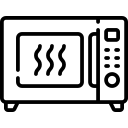 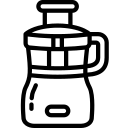 Խոհանոցային տարածքին ներկայացվող պահանջները տեխնիկային
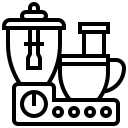 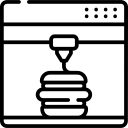 Խոհանոցային տարածքներին ներկայացվող պահանջները տեխնիկային
Արտադրական տարածքների (խոհանոցի) դասավորությունն ու ձևավորումը պետք է ապահովի գործընթացների հստակությունը
  Պետք է բացառվի հում և պատրաստի մթերքի, կեղտոտ և մաքուր սպասքի, այցելուների և անձնակազմի նույն տեղում հայտնվելու  
հնարավորությունը: 
Կա մթերքի ստացման (բեռնման/բեռների դատարկման) համար նախատեսված առանձին մուտք:  
Խմելու ջուրը մատակարարվում է առանց ընդհատումների:  
Տաք և սառը ջրով ծորակները միացված են հաստատության բոլոր լվացարաններին: 
Ծխաքարշ համակարգերը սարքին վիճակում են: Կանոնավոր կերպով լվացվում և մաքրվում են:  
Մեծ, լայն սակայն ոչ խորը թաս կամ ուղղանկյուն աման՝ ամուր փակվող կափարիչով, որը մեկ քառորդով, մեկ երրորդով կամ կիսով չափ լցված է եռացող ջրով: Բեն մարիի վրա դրվում են ապուրներով և պատրաստի սոուսներով ամաններ և այլ ուտեստներ, որոնք պետք է տաք պահել, բայց մատուցելուց առաջ հնարավոր չէ տաքացնել։ 
Օրգանոլեպտիկ վերլուծություն. մթերքի ուսումնասիրում ՝ օգտագործելով զգայարանները՝ տեսողությունը, հոտառությունը, համը,  շոշափելիքը:
Խոհանոցի ներքին հարդարման պարամետրերը
Հատակից մինչև 1,8 մետր բարձրության պատերի և միջնապատերի մակերեսը, պատրաստված է ջրադիմացկուն, լվացվող և ոչ թունավոր նյութերից։Այս մակերեսները պետք է հասանելի լինեն լվացման և ախտահանման համար: 
Հատակը պետք է պատրաստված լինի ջրադիմացկուն, լվացվող ոչ թունավոր նյութերից: Հատակը պետք է լինի հեշտ լվացվող և ախտահանվող:  
Առաստաղը կամ շահագործվող հատվածների վերևում գտնվող կոնստրուկցիաները չպետք է լինեն խարխուլ,  
փշրվեն և չպետք է նպաստեն խոնավության կոնդենսացմանը: Դրանց վրա չպետք է լինեն աղտոտվածության, 
 փոշու և բորբոսի հետքեր:
Խոհանոցային տարածքներին ներկայացվող պահանջները
Անհրաժեշտ սառնարանային սարքավորումները լավ վիճակում են:  
Սննդի հետ շփվող սարքերը, արտադրական սեղանները, պարագաները, տարաներն ու սպասքը պատրաստված են ոչ թունավոր, չժանգոտող նյութերից։ Այս նյութերը վնասակար չեն մարդու առողջության համար։ 
Գոյություն ունի խոհարարական տախտակների հավաքածու, որտեղ ներառված է յուրաքանչյուր տեսակի առնվազն երկու տախտակ: Տախտակների վրա դրվում է նշան՝ ըստ մշակվող մթերքի և դրանք պահվում են հատուկ հատկացված տեղում՝ օգտագործվելով նախատեսված նպատակով:  Սարքավորումների համար օգտագործվում են գունային նշաններ:  
Կա երկու կամ երեք տեղանոց լվացարան՝ սպասքը լվանալու համար: Տրվել են սպասքի լվացման կանոնների պահպանման  վերաբերյալ ցուցումներ: Սպասքը չորացնելու համար կան մետաղական դարակաշարեր:
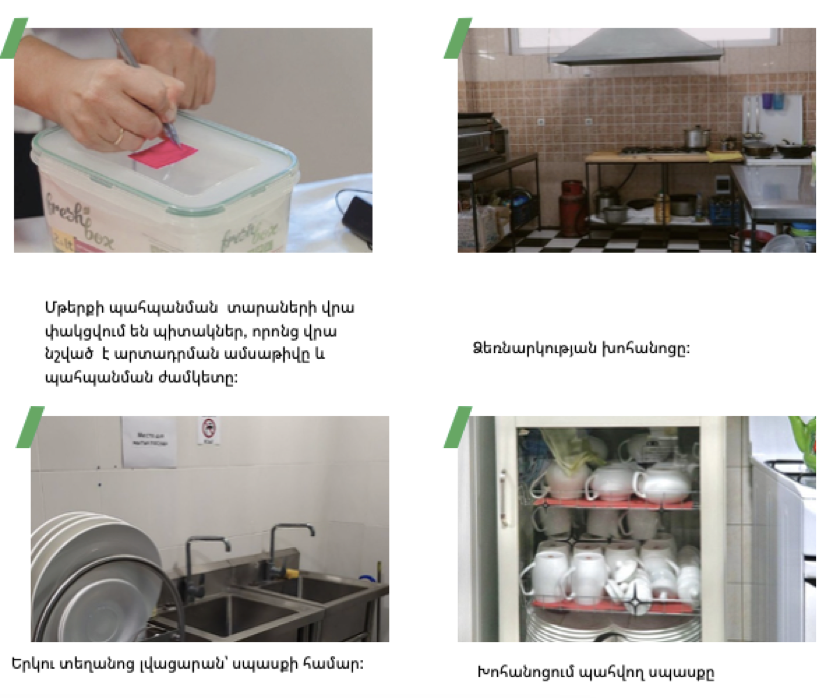 Հյուրանոցային տնտեսության օբյեկտների ջրամատակարարմանը ԵՎ ջրահեռացմանը ներկայացվող պահանջներ
Հյուրանոցային տնտեսության օբյեկտների ջրամատակարարման և ջրահեռացման համակարգերի կառուցվածքը պետք է համապատասխանի N 2.04.01-85 «Շենքերի ներքին ջրամատակարարում և կոյուղի», N 2.04.02-84 «Ջրամատակարարում. Արտաքին ցանցեր և կառույցներ» և N 2.04.03-85 «Կոյուղի. Արտաքին ցանցեր և կառուցվածքներ» ՍՆԻՊ-ների պահանջներին:
Հյուրանոցային տնտեսության օբյեկտները պետք է ապահովված լինեն շուրջօրյա տաք և սառը ջրով, կենտրոնացված ջրամատակարարմամբ:
Հյուրանոցային տնտեսության օբյեկտների խմելու-տնտեսական ջրի (այդ թվում` պահուստային տարողությունների) ջրի որակը պետք է համապատասխանի «Խմելու ջուր: Ջրամատակարարման կենտրոնացված համակարգերի ջրի որակին ներկայացվող հիգիենիկ պահանջներ: Որակի հսկողություն» N 2-III-Ա2-1 սանիտարական նորմերի և կանոնների պահանջներին: Ջրի պահուստային տարողությունների լվացման, ախտահանման աշխատանքները պետք է իրականացվեն ՊՀՀ տեսչության ներկայացուցչի ներկայությամբ` համաձայն N 3.05.04-85 «Ջրամատակարարման և կոյուղու արտաքին ցանցեր և կառույցներ» ՍՆԻՊ-ի 7.43 կետի :
Կենտրոնացված ջրահեռացման համակարգի բացակայության դեպքում հյուրանոցային տնտեսության օբյեկտների կեղտաջրերի հեռացումը պետք է ապահովի N 2.04.03-85 «Կոյուղի. Արտաքին ցանցեր և կառուցվածքներ» ՍՆԻՊ-ի պահանջները:
3
Առաջադրանք
Նկարներից ո՞րն է համապատասխանում խոհանոցային տարածքներին ներկայացվող պահանջները
Հիմնավորեք պատասխանը
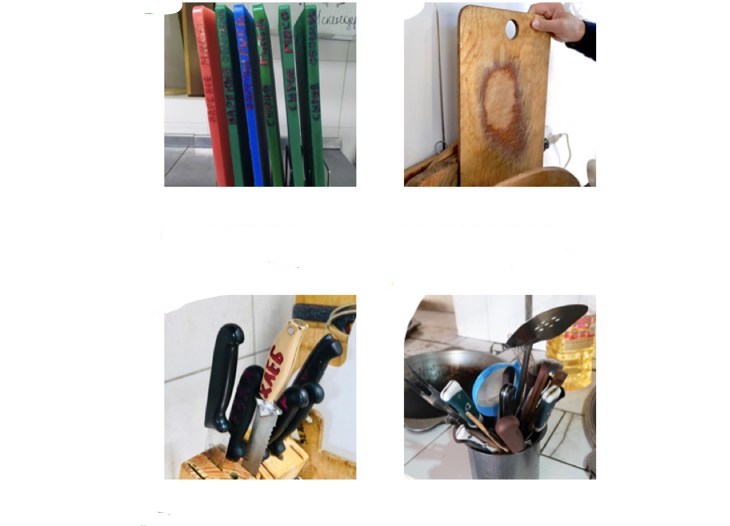 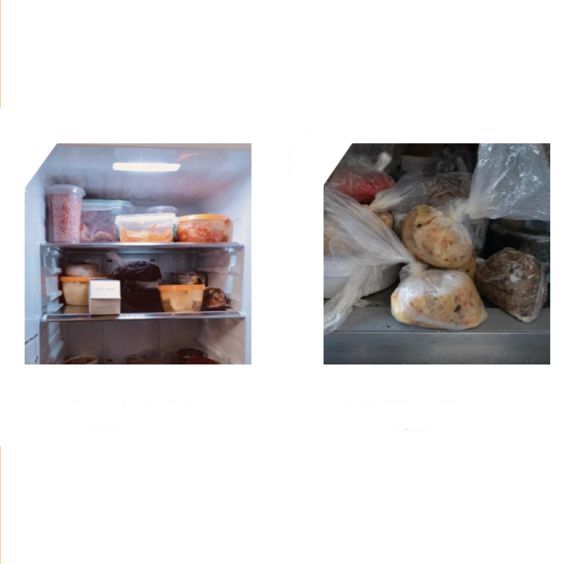 Շնորհակալություն ուշադրության համար
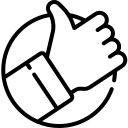